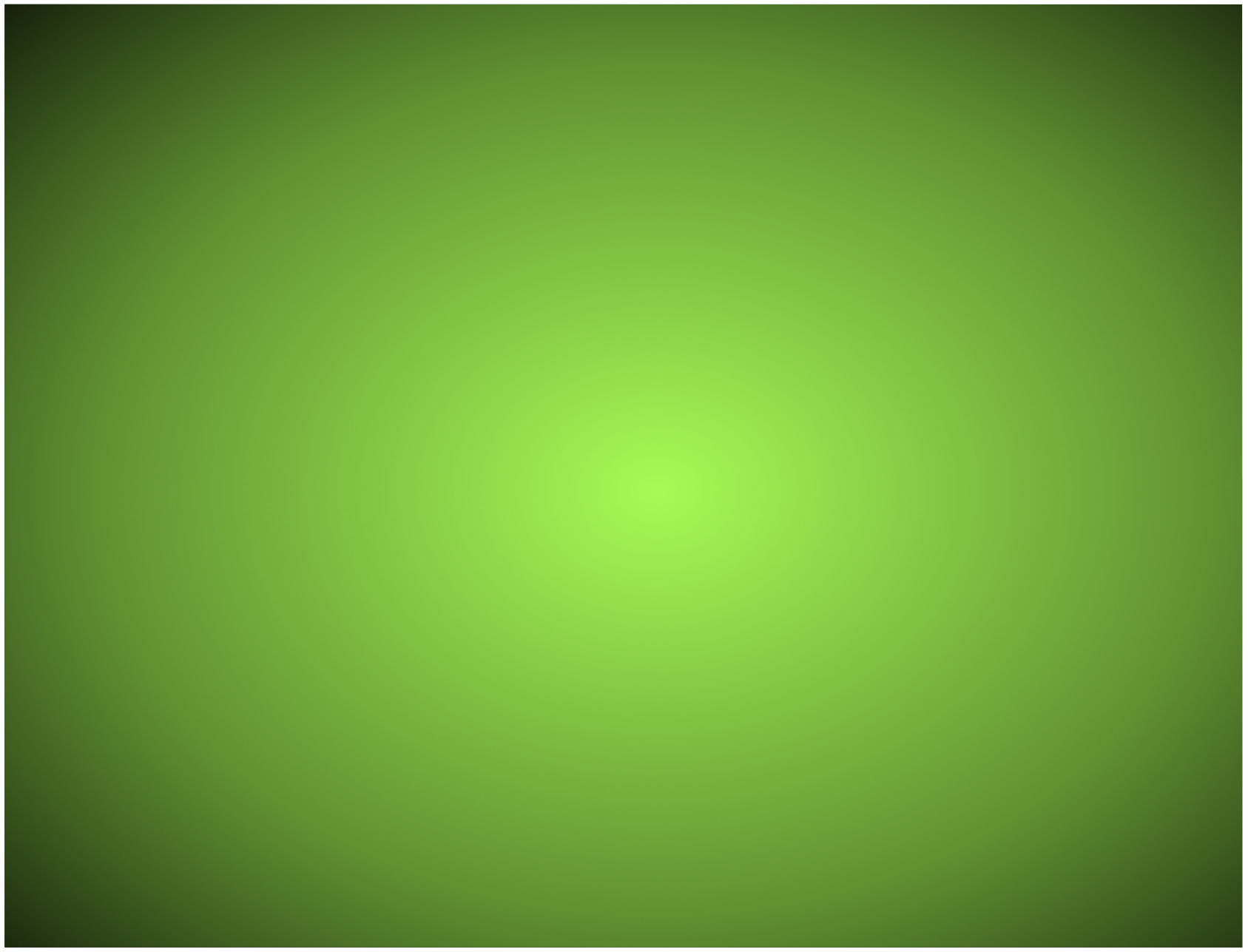 Poetry Terms (A-H)Review PowerPoint
Directions
Poetry Terms & Devices Review
Click for Final Jeopardy Round
Listen up – 10 points

The repetition of a consonant sound at the beginning of neighboring words.
What is alliteration?
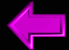 [Speaker Notes: Category 1 - 10]
Listen up– 25 points

The repetition of vowel sounds (within stressed syllables) of neighboring words.
What is assonance?
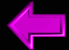 [Speaker Notes: Category 1 - 20]
Listen up – 50 points
variety of language spoken by a social group in a certain locality that differs from the standard speech in pronunciation, vocabulary, and grammatical form
What is dialect?
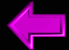 Listen up – 75 points

The repetition of consonant sounds that are preceded by a different vowel.
What is consonance?
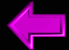 Listen up– 100 points
Rhyming words at the ends of lines of poetry
What is end rhyme?
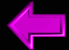 This beat goes on – 10 points
a metrical foot consisting of three syllables, two unaccented followed by one accented
What is anapest (or anapestic)?
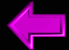 DAILY DOUBLE!
This beat goes on – Wager your points
A three-syllable metrical foot consisting of a stressed syllable followed by two unstressed syllables
What is dactyl (or dactylic)?
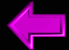 This beat goes on – 50 points

A division of verse consisting of two or three syllables, one of which has the principal stress
What is a foot (or feet)?
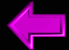 This beat goes on – 75 points

When a syllable is given a greater amount of force in speaking than is given to another
What is accent?
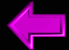 This beat goes on – 100 points

A light but definite pause within a line of poetry
What is a caesura?
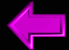 If you build it… (structure) – 10 points
Two successive lines of verse that have the same meter and in many cases rhyme.
What is a couplet?
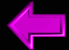 If you build it… (structure) – 25 points
The repetition of the same word or phrase at the beginning of several successive clauses, stanzas, or paragraphs.
What is anaphora?
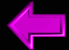 If you build it… (structure) – 50 points
The employment of run-on lines of poetry, whereby the meaning of statement is carried from one line to the next without pause.
What is enjambment?
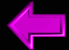 If you build it… (structure) – 75 points

Two rhymed lines of iambic pentameter.
What is a heroic couplet?
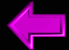 If you build it… (structure) – 100 points
A motto or quotation at the beginning of a book, poem, or chapter that usually indicates its theme.
What is an epigram?
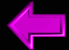 Figuratively speaking – 10 points

Language used in a non-literal way
What is figurative language?
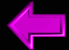 Figuratively speaking – 25 points

An indirect reference to a person, place, or thing—fictitious, historical, or actual
What is an allusion?
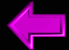 Figuratively speaking– 50 points

A figure of speech in which a character or narrator directly addresses an abstract concept, an inanimate object, or a person who is not present
What is an apostrophe?
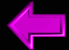 Figuratively speaking– 75 points

An exaggeration.
What is hyperbole?
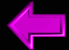 Figuratively speaking – 100 points
An elaborate, extended, and often surprising comparison made between two very dissimilar things that exhibits the author’s ingenuity and cleverness.
What is conceit?
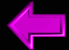 The perfect form  – 10 points

Verse without regular meter or rhyme.
What is free verse?
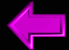 The perfect form – 25 points

A Japanese form of three unrhymed lines of five, seven, and five syllables, respectively.
What is haiku?
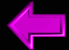 The perfect form – 50 points

A long narrative poem describing the deeds of a great hero, great adventures, and matters of national significance
What is an epic?
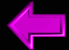 The perfect form – 75 points

A poem in which the visual arrangement of the letters and words suggest its meaning
What is a concrete poem?
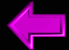 The perfect form  – 100 points

A poem using unrhymed iambic pentameter
What is blank verse?
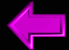 This and that  – 10 points

The emotional associations that surround a word
What is connotation?
28
28
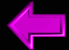 This and that  – 25 points

An unaccented syllable at the end of a line of poetry
What is feminine ending?
29
29
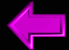 29
29
This and that  – 50 points

A lament or sadly meditative poem, sometimes written on the occasion of a death.
What is an elegy?
30
30
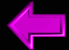 30
30
30
30
DAILY DOUBLE!
This and that  – Wager your points
A narrative in either verse or prose in which characters, events, and sometimes setting represent abstract concepts apart from the literal meaning of the story.
What is an allegory?
31
31
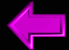 31
31
31
31
31
31
This and that  – 100 points

Poetry whose purpose is to teach the reader some kind of lesson
What is chiasmus?
32
32
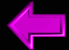 32
32
32
32
32
32
Poetry Terms & DevicesFINAL JEOPARDY ROUND
33
CATEGORY:  “Identify This Device”Write your name (or team’s name) & how many points you will wager on a slip of paper.  Then turn it in to your teacher (or moderator).
34
Identify This DeviceThis rhetorical device was used in John F. Kennedy’s inaugural address:Ask not what your country can do for you,but what you can do for your country
Answer:
What is chiasmus?
35
Objective is to score the most points by the end of the game. The game consists of the round of regular questions and a final round with one question in which participants wager a selected number of points (some may risk all their points, whereas others may be conservative).

Game Directions:
• Divide the group into teams or play individually.
• Each team has a chance to select a category and number amount. (See below for category descriptions.)
• After a team selects an amount, click on the number. It will take you to the page with that question. Read the question and allow students to answer in a designated amount of time (such as 5, 10, or 15 seconds).
• If the team answers correctly, award that number of points. Then it is the next team’s turn. *If you are playing the buzzer system, that student or team who answered correctly gets to select the next category and amount.
• If the team selects a “Daily Double,” they can wager any number of their points. If they do not have any points, the question is worth the amount the question would normally be. A true daily double is a double-or-nothing bet.
• All teams/students can participate in the final round, regardless of their points.

Categories:
Listen up: Sound devices
This beat goes on: Terms pertaining to rhythm
If you build it: Structure of poems
The perfect form: Various forms (or types) of poems
This and that: A potpourri (or variety) of terms
Begin Game